Bansilal Ramnath Agarwal Charitable Trust’s
Vishwakarma Institute of Information Technology, Pune-411048
(An Autonomous Institute affiliated to Savitribai Phule Pune University)
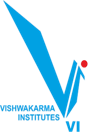 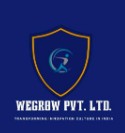 Title of Invention


Presented By:
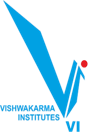 Abstract
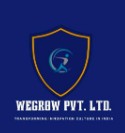 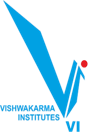 Illustrated Model Diagram and complete Specification
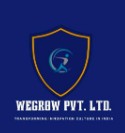 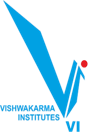 Novelty
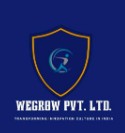 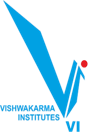 Prior art of Development
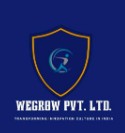 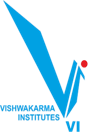 Inventive Steps
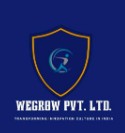 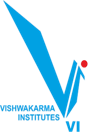 Claims
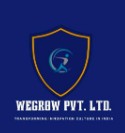 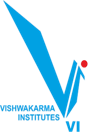 Use Case
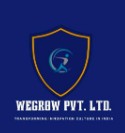 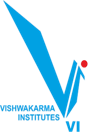 Invention to Market Budgetary Analysis
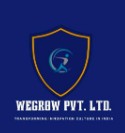 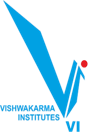 Conclusion
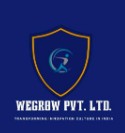 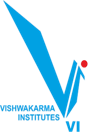 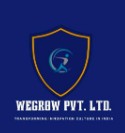 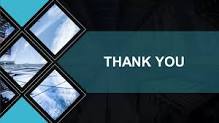